Специфическая профилактика инфекционных болезней
Профилактика
это предупреждение заболеваний;
 совокупность мероприятий, предупреждающих заболевания или предохраняющих от них;
(от греч. prophylaktikós, предохранительный) — в медицине -  комплекс мероприятий, направленных на предупреждение возникновения заболеваний (и травм), устранение факторов риска их развития.
Виды профилактических мероприятий
1. Общие – государственные мероприятия, направленные на повышение материального благосостояния, улучшения медицинского обеспечения, условий труда и отдыха населения, а также санитарно-технические, агролесотехнические, гидротехнические и мелиоративные мероприятия, рациональная планировка и застройка населённых пунктов и др.
2. Специальные – профилактические мероприятия, проводимые специалистами лечебно-профилактических и санитарно-противоэпидемических учреждений (в них участвуют органы здравоохранения, ветеринарная служба, управление сельского хозяйства, предприятия кожевенного, мясо-молочного производства и др., при необходимости международные службы). Контролирует, планирует, координирует данные мероприятия здравоохранение.
Характер мероприятий
1. Неспецифические – направлены на предупреждение различных инфекционных заболеваний.
2. Специфические – направлены на предупреждение конкретного инфекционного заболевания и при других инфекциях неэффективны.
Специфическая профилактика
комплекс мероприятий, направленных на предупреждение только одного определённого инфекционного заболевания
Иммунобиологические препараты
препараты, которые действуют на иммунную систему или принцип действия которых основан на иммунных реакциях или сходен с ними, а так же препараты для нормализации состава аутомикрофлоры.
МИБП
1.Вакцины
2. Сывороточные препараты (иммунные сыворотки, гамма-глобулины, иммуноглобулины)
3. Бактериофаги
4. Эубиотики (пробиотики, пребиотики и синбиотики)
5. Препараты интерферона
6. Диагностикумы (аллергены, диагностические сыворотки, бактериофаги) 
7. Иммуномодуляторы
8. Иммуностимуляторы 
9. Иммунодепрессанты.
Действие МИБП
Активное приводит к активации иммунной системы на выработку антител или клеточно-опосредованных реакций (например, при вакцинации).
Пассивное - к созданию иммунитета, минуя активацию иммунной системы (при введении готовых иммуноглобулинов).
Действие МИБП
Специфическое - если оно направлено против конкретного антигена (например, противо­гриппозная вакцина или противодифтерийная сыворотка).
Неспецифическое - приводит к активации иммунной системы и или факторов естественной резистентности в целом (например, активация фагоцитоза или пролиферация иммуноцитов под влиянием иммуномодуляторов).
Вакцины
это препараты, предназначенные для выработки искусственного активного иммунитета против какой-либо инфекционной болезни. При этом происходит выработка специфических антител или формирование Т-клеточного иммунитета (клона специализированных Т-киллеров).
Классификация вакцин
1.Живые вакцины
-Аттенуированные
-Дивергентные
-Векторные (рекомбинантные)
2. Корпускулярные инактивированные (убитые) вакцины
-Цельноклеточные 
-Цельновирионные
3. Надмолекулярные вакцины (на основе протективных антигенов)
-Субъединичные 
-Субклеточные
4. Молекулярные вакцины
-Биосинтетические (анатоксины)
-Химическисинтезированные антигены
-Генноинженерные
Состав вакцин
1. Антигены
2. Стабилизаторы
3. Адъюванты
4. Антибиотики
5. Консерванты
Способы введения вакцин
внутримышечно
подкожно
внутрикожно 
накожно
орально
интраназально
Способы инъекционного введения вакцин
Внутрикожная вакцинация
Внутрикожное введение вакцин
Подкожное введение вакцин
Внутримышечное введение вакцин
Внутримышечное введение в плечо
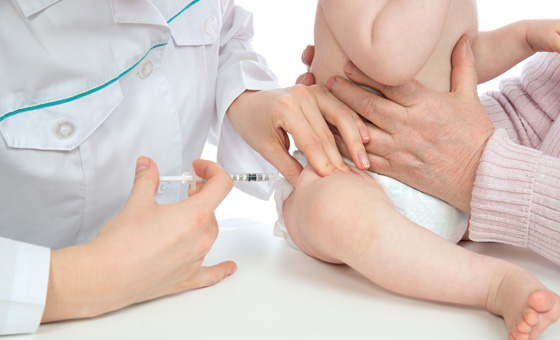 Внутримышечное введение в бедро
Внутримышечное введение вакцин
Пероральное введение вакцины ОПВ
Скарификаторы для накожного введения
Накожное введение вакцин
Интраназальное введение вакцин
Интраназальное введение вакцин
Виды профилактических прививок
1. Плановые (по календарю)
2. Прививки по эпид. показаниям
-при проживании в регионе, неблагополучном по данной инфекции (в таком случае их тоже можно планировать для всего населения региона или выборочно для отдельных групп, но такая вакцинация не проводится в масштабах всей страны)
-при выезде в эпидемически неблагополучные регионы
-при ухудшении эпид. обстановке в регионе, если ранее такая вакцинация не проводилась или была отменена
-при завозе какой-либо инфекции, особенно при дальнейшем местном распространении
-для отдельных профессиональных контингентов
3. Экстренная вакцинация (при непосредственной угрозе заражения)
-вакцинация контактных в очаге
-вакцинация (или активно-пассивная иммунизация пострадавших при угрозе заражения столбняком или бешенством).
Сывороточные препараты
это иммунобиологические препараты, содержащие готовые антитела и предназначенные для создания искусственного пассивного иммунитета.
Классификация по происхождению
1. Гетерологические препараты – получены из крови животных, обладают выраженной иммуногенностью и часто вызывают развитие тяжёлых осложнений. Вводятся только дробно по методу Безредко.
2. Гомологические препараты – получены из крови человека, для людей практически не иммуногены и не вызывают тяжёлых осложнений. Вводятся одномоментно внутримыешчно и некоторые внутривенно.
Классификация по действию
1. Антитоксические – препараты, содержащие в качестве антител антитоксины, которые нейтрализуют специфические токсины возбудителей дифтерии, столбняка, ботулизма, газовой гангрены и др..
2. Антибактериальные - препараты, содержащие агглютинины, преципитины, комплементсвязывающие и другие антитела к возбудителям таких болезней, как сибирская язва, чума, лептоспироз и др.
3. Противовирусные - препараты, содержащие вируснейтрализующие, комплементсвязывающие и другие противовирусные антитела (противо коревые, антирабические и др.).
Классификация по концентрации АТ против данного заболевания
1. Нормальные сыворотки – получают из крови нескольких тысяч доноров и используют для профилактики респираторных инфекций у детей, для профилактики гепатита А, эпидемического паротита, кори, ветряной оспы. Они содержат кроме специфичных антител и большое кол-во других иммуноглобулинов.
2. Иммунные сыворотки – содержат иммуноглобулины направленного действия (антистафилококковый, против синегнойной палочки). Их получают путем очистки от остальных антител.
Классификация по составу (степени очистки)
1. Сыворотки
2.Гамма-глобулины
3. Иммуноглобулины
Классификация иммуноглобулиов
1. Иммуноглобулины для внутримышечного введения донорские.
2. Иммуноглобулины для внутривенного введения
Классификация иммуноглобулинов для внутривенного введения по получению (по поколениям)
-1 поколение – расщеплённые ферментами (иммуноглобулин человека нормальный ИмБио, Россия)
-2 поколение – химически модифицированные, низкая степень очистки (интраглобин, пентаглобин)
-3 поколение – «мягкое фракционирование», высокоочищенные (эндоглобулин)
-4 поколение – обработка при кислом значении рН, высокоочищенные, в виде готового раствора для инфузии (октагам, гамиимун Н, интратект)
Классификация иммуноглобулинов для внутривенного введения по составу
1. Стандартные (поливалентные) – содержат антитела класса IgG различной специфичности
2. Препараты, содержащие антитела класса IgG, обогащённые антителами классов IgM и IgA
3. Гипериммунные препараты, содержащие значительно более высокие концентрации специфических антител класса IgG против определённых возбудителей.
Сыворотка
Красный цвет – разведённый препарат
Синий цвет – неразведённый препарат
Иммуноглобулин для внутримышечного введения
Иммуноглобулин для внтутривенного введения
Способы введения
Гомологические препараты вводятся одномоментно внутримышечно
Гомологические препараты, маркированные «для внутривенного введения», могут вводиться внутривенно.
Гетерологические препараты вводятся только дробно.
Дробный метод
1. Ввести внутрикожно в среднюю треть ладонной поверхности предплечья 0,1 мл лошадиной сыворотки в разведении 1:100 и, если в течение 20 мин отсутствует выраженная кожная реак­ция (диаметр зоны покраснения и припухлости не превышает 9 мм)
2. Ввести такое же количество неразведенной сыворотки подкожно в плечо и наблюдать еще в течение 40 мин. Проба оценивается так же - отсутствует выраженная кожная реак­ция (диаметр зоны покраснения и припухлости не превышает 9 мм).
3. После этого вводят всю назначенную дозу сыворотки внутримышечно (реже подкожно или внутривенно).
Бактериофаги
препараты, содержащие вирусы бактерий. Эти вирусы могут взаимодействовать только с бактериальными клетками и поэтому безопасны для организма человека.
Классификация по форме выпуска
1. Таблетки (сухой бактериофаг)
2. Таблетки с кислотоустойчивым покрытием (сухой бактериофаг)
3. Капсулы (сухой бактериофаг)
4. Свечи
5. Суспензия (жидкий бактериофаг)
6. Мази
Бактериофаги
Жидкий бактериофаг
Сухой бактериофаг (таблетки)
Способы введения
1. Перорально (можно принимать сухой и жидкий бактериофаг). Приём натощак, записать щелочным питьём (минеральная вода без газа, 5% раствор пищевой соды), приём пищи допускается через 1-2 часа в соответствии с инструкцией к препарату).
2. Ректально – свечи или клизмы с жидким бактериофагом.
3. Местно – орошение, примочки, тампонирование, полоскания, смазывание мазью.
4. Парентерально – внутримышечно или подкожно, редко внутрикожно для обкалывания местного очага
5. В полости – плевральную, брюшную, суставную, в мочевой пузырь.
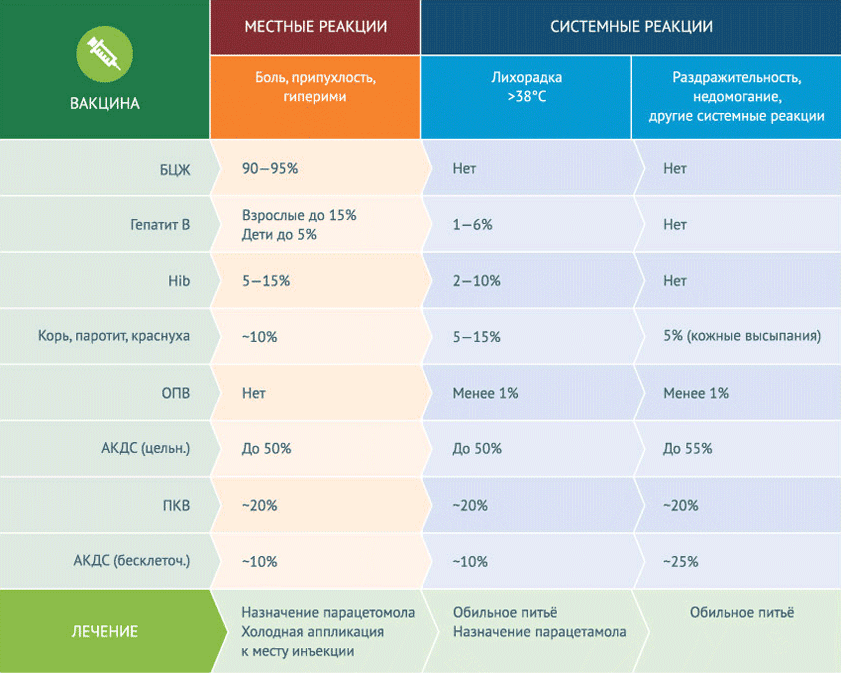